The Policies and Vision for Renewable Energy Sources in Greece
Alexandra Sdoukou

Secretary General for Energy and Natural Resources
Greece, the El Dorado of Renewable Energy Sources in Europe
Webinar, Greek-French Chamber, June 2020
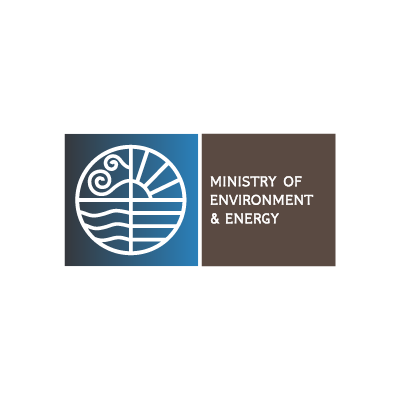 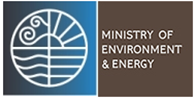 Introduction – Greek National Energy and Climate Plan
2. Current market
3. Investment opportunities in the Greek RES market
4. E-Mobility
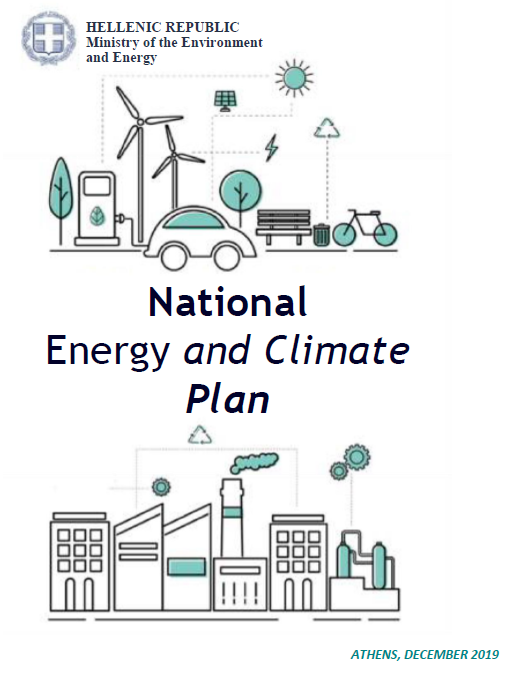 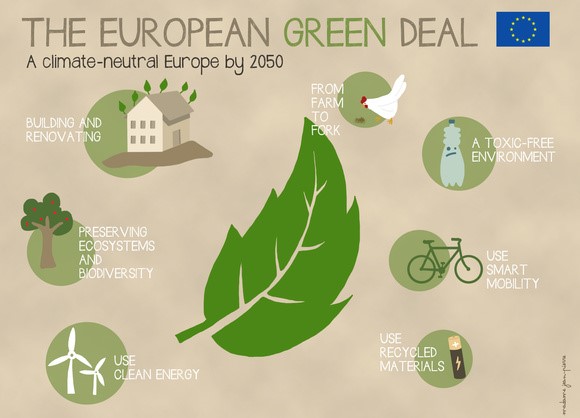 Greek Government announced the National Energy and Climate Plan till 2030
The EU Commission adopts an ambitious plan for a climate-neutral Europe till 2050
National Energy & Climate Plan“The vision”
Decarbonization of the energy sector – Shut down of all lignite plants by 2028
Integrated model for sustainable development in all economic sectors
Energy sector development combined with environmental protection and mitigating climate change
Selection of energy policies with the best cost-benefit ratio for the energy transition
Waste management and utilization with modern circular economy technologies
Transforming Greece into an energy hub with a strong contribution to EU energy security 
Diversification of energy import strategy in parallel with the modernization and development of energy infrastructure and lifting the energy isolation of the islands
Create attractive investment climate to support the energy transition, with an emphasis on innovation and new technologies
Maximum utilization of community resources and mechanisms
Outreach to achieve strong growth and job creation
The vision of the country is 
CLEAR & GREEN!
National Energy & Climate Plan “Ambitious targets”
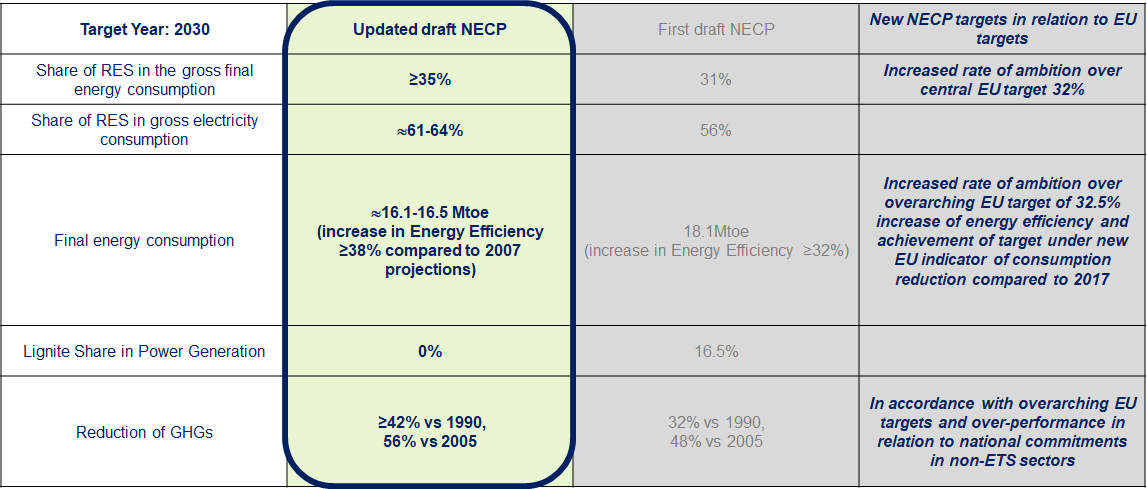 National Energy & Climate Plan “Dynamic RES Share Growth”
RES Share in Gross Final Energy Consumption (%)
RES Share in Gross Final Electricity Consumption (%)
2020
2022
2025
2030
2020
2022
2027
2030
2027
2025
Up to 2030
By 2025 
RES the main electricity source
New WIND and PV installed power > 8GW
Development of storage systems
Στόχοι 2020-2030
Μερίδιο ΑΠΕ στην Τελική Κατανάλωση για θέρμανση και ψύξη ≥40% (43%)
Μερίδιο ΑΠΕ στην Τελική Κατανάλωση στον τομέα των μεταφορών 19% 
Προώθηση των συστημάτων ΑΠΕ στα κτίρια και τα συστήματα της διεσπαρμένης παραγωγής, μέσω ουσιαστικά της αυτοπαραγωγής ~ 1 GW (ικανή να καλύψει την μέση ηλεκτρική κατανάλωση > 330.000 νοικοκυριών)
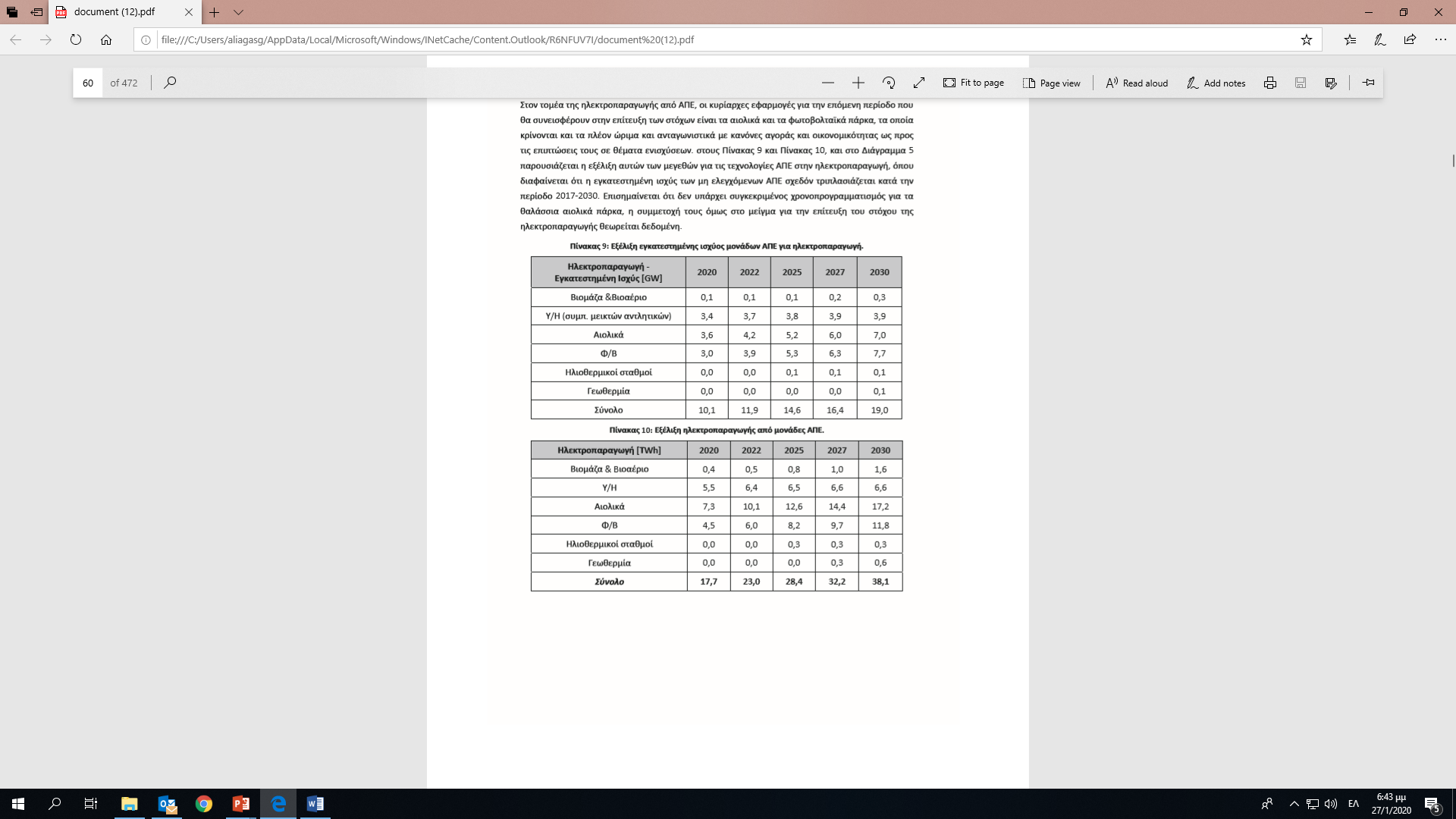 National Energy & Climate Plan“Boost Investments”
Electricity & RES Market “Current Market”
Installed power for electricity generation
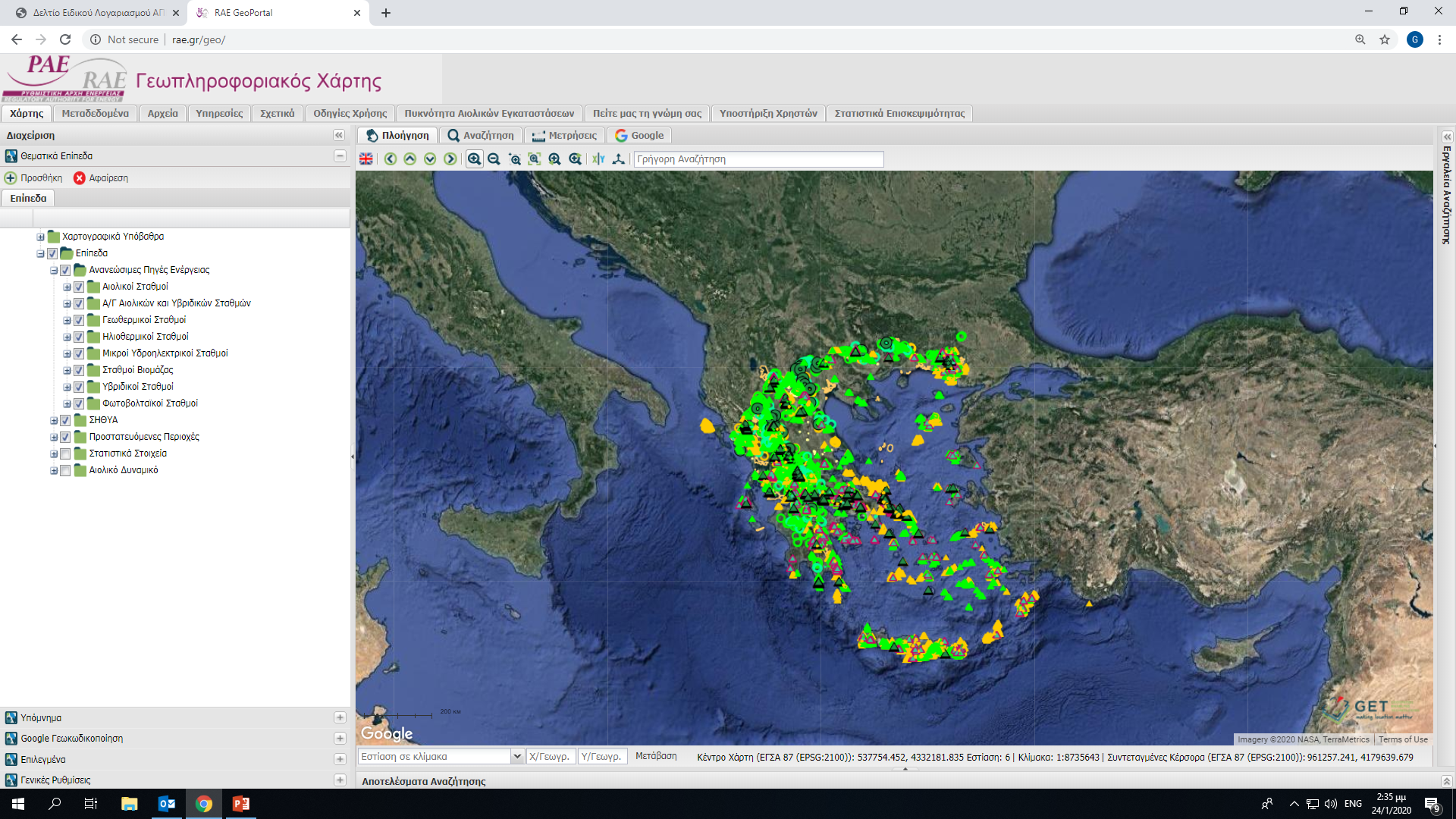 RES Share in Gross Final Energy Consumption 2018 (%) ~ 18.0%
RES Share in Gross Final Electricity Consumption 2018 (%) ~ 25.0%
RES in Operation in 2019 ~ 6.8 GW 
RES Production in 2019 ~ 11.0 TWh
Electricity & RES Market “Current Market”
May 2019
May 2020
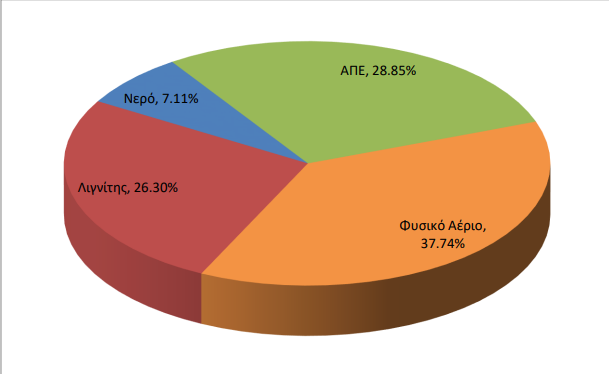 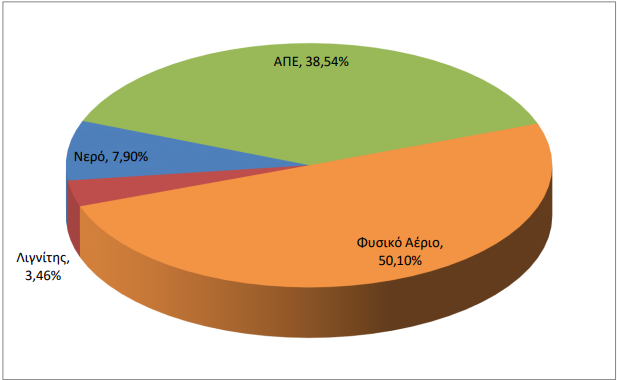 RES 38.54%
RES 28.85%
Hydro 7.11%
Hydro 7.90%
Lignite 26.3%
Natural Gas
Natural Gas
37.74%
50.10%
Lignite 3.46%
RES in Greece  “Existing Licensing Procedure”
NOTE: Small RES Projects are excluded from the Registration Certificate and submit its interest directly to DEDDIE for Final Connection Terms
RES in Greece  “Simplification of the Licensing Procedure”
Update the RES licensing framework, in order to simplify the whole process, so as the new RES projects to be fully licensed within 2-3 years.
1st Phase: Replacement of the Production License with the Registration Certificate

2nd Phase: Reform and simplify Environmental framework

3rd Phase: Simplify Connection Terms, Installation & Operation Licenses
OUR TARGET: 
Speed up licensing process facilitating the investments in RES sector
From 6-8 years to 2+1 years
RES in Greece  “1st & 2nd Phase of Simplification”
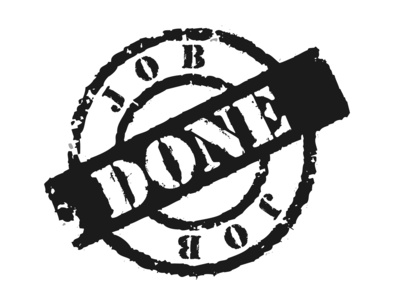 1st Phase: Replacement of the Production License with the Registration Certificate

Development of a new Management Information System for RES
Interoperability of the new MIS with the existed systems 
Monitoring of the licensing procedure
Automated procedure of the submitted request
Limitation of the required documents for the submission
Automated check of the potential investor and his request
Determination of specific milestones for the investors
Discharge of extra costs and administrative burdens



2nd Phase: Reform and Simplification of the Environmental framework

Updated Electronic Environmental Registry 
Limitation of the required steps until receiving the Environmental Terms Approval 
Decreased deadlines for the evaluation of the environmental studies 
Outsourcing evaluation of the submitted environmental studies
Registration Certificate within 30 days
Environmental Approval within 150 days
RES in Greece  “3rd Phase of Simplification”
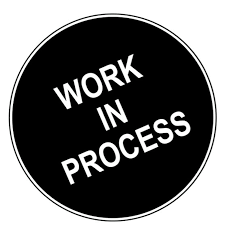 3rd Phase: Simplify Connection Terms, Installation & Operation Licenses

Dealing with licensing distortions

Integration of the European Guidelines 2018/2001

Digitalization of the licensing procedures

Limitation of the required documents

Speed up the electrification process

Expansion of the existed networks and development of new network systems

Examine the requirement of Installation & Operational Licenses
RES in Greece“Auctions Scheme”
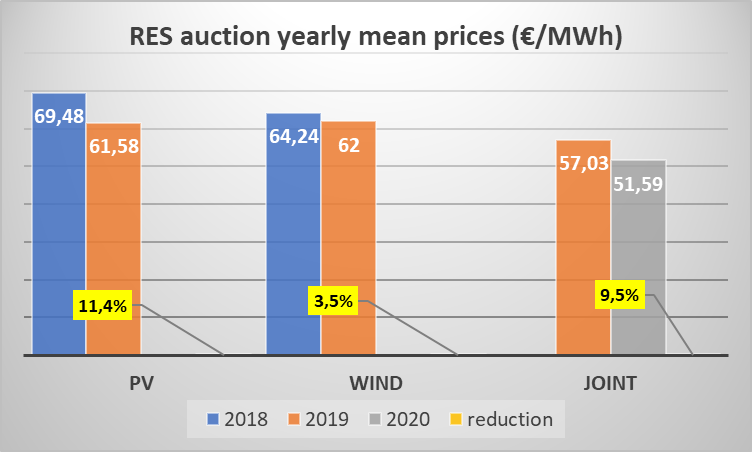 The next specific technology auction is scheduled for: 27/07/2020
RES in Greece  “Upcoming Framework”
Short Term Schedule
Regulation of the Registration Certificate
Ministerial Decision for the small wind turbines (<60kW)
Ministerial Decision for the installation of RES in high productivity land 
Ministerial Decision for the environmental reclassification of RES Projects 
Pricing Framework for hybrid projects in non-interconnected islands
Special framework to define the Reference Tariff for large projects (>250MW), through individual notification process is foreseen
Assessment for the future RES auction scheme (2021 – 2025)
Updated framework for Guarantees of Origin 
Long Term Schedule
New framework, for offshore wind parks 
Framework for the development of storage systems
Framework for hydrogen and biomethane projects
Framework for Repowering & Life Time Extension of RES Projects
RES in Greece - kick-starting e-mobility
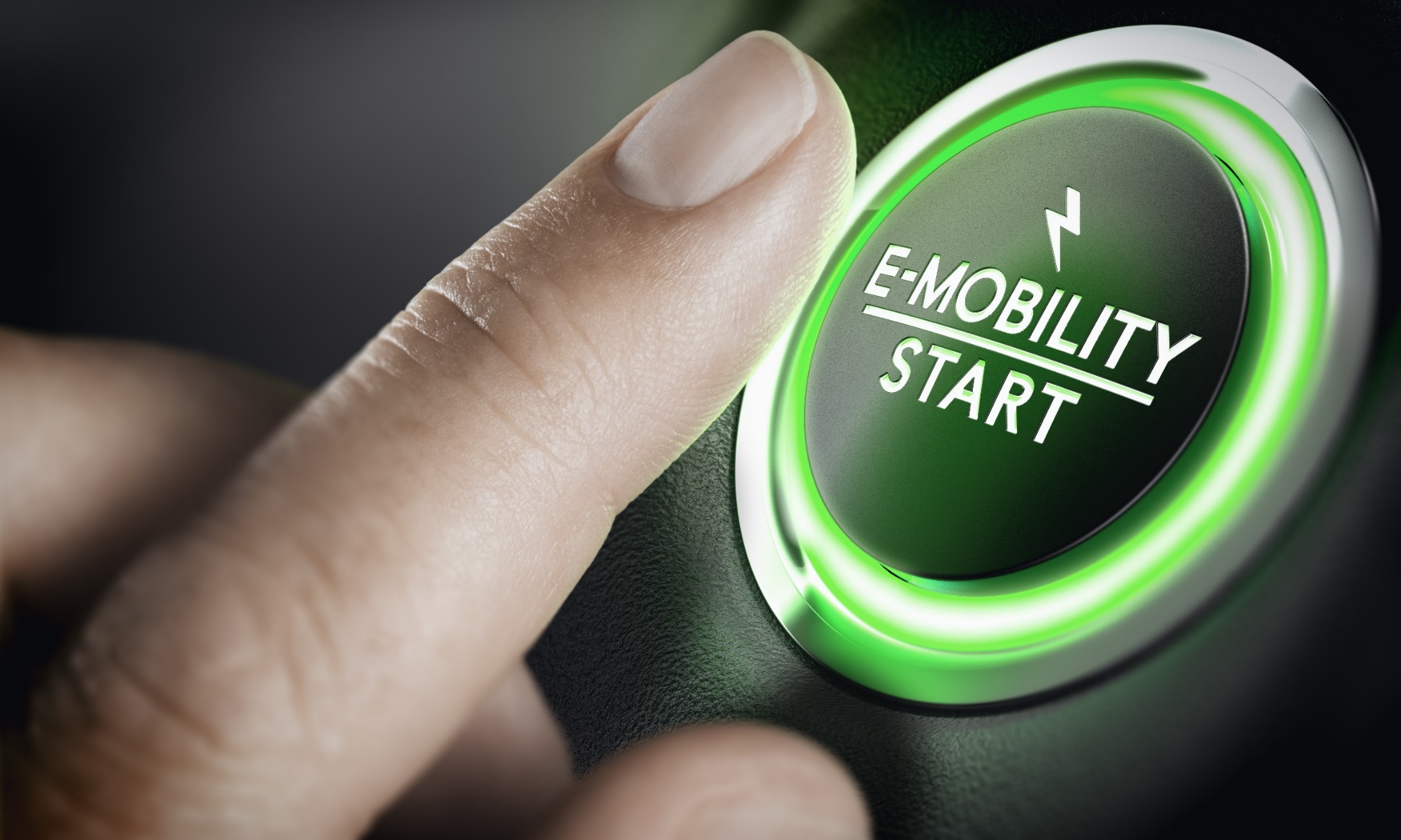 ΝECP has set clear targets for the adoption of electric vehicles in Greece in the next 10 years
1 in every 3 new vehicles must be electric by 2030
In order to achieve these targets...
We created the necessary regulatory framework through the introduction of the first e-mobility legislation in Greece 
We signed a “Green Deal” with 20 key stakeholders from public and private sector committing to specific actions to support e-mobility
We are launching a subsidy scheme to support the purchase of electric vehicles
We are working on a National E-Mobility Plan that will define specific policies and measures towards a green transport sector in Greece
RES in Greece - kick-starting e-mobility
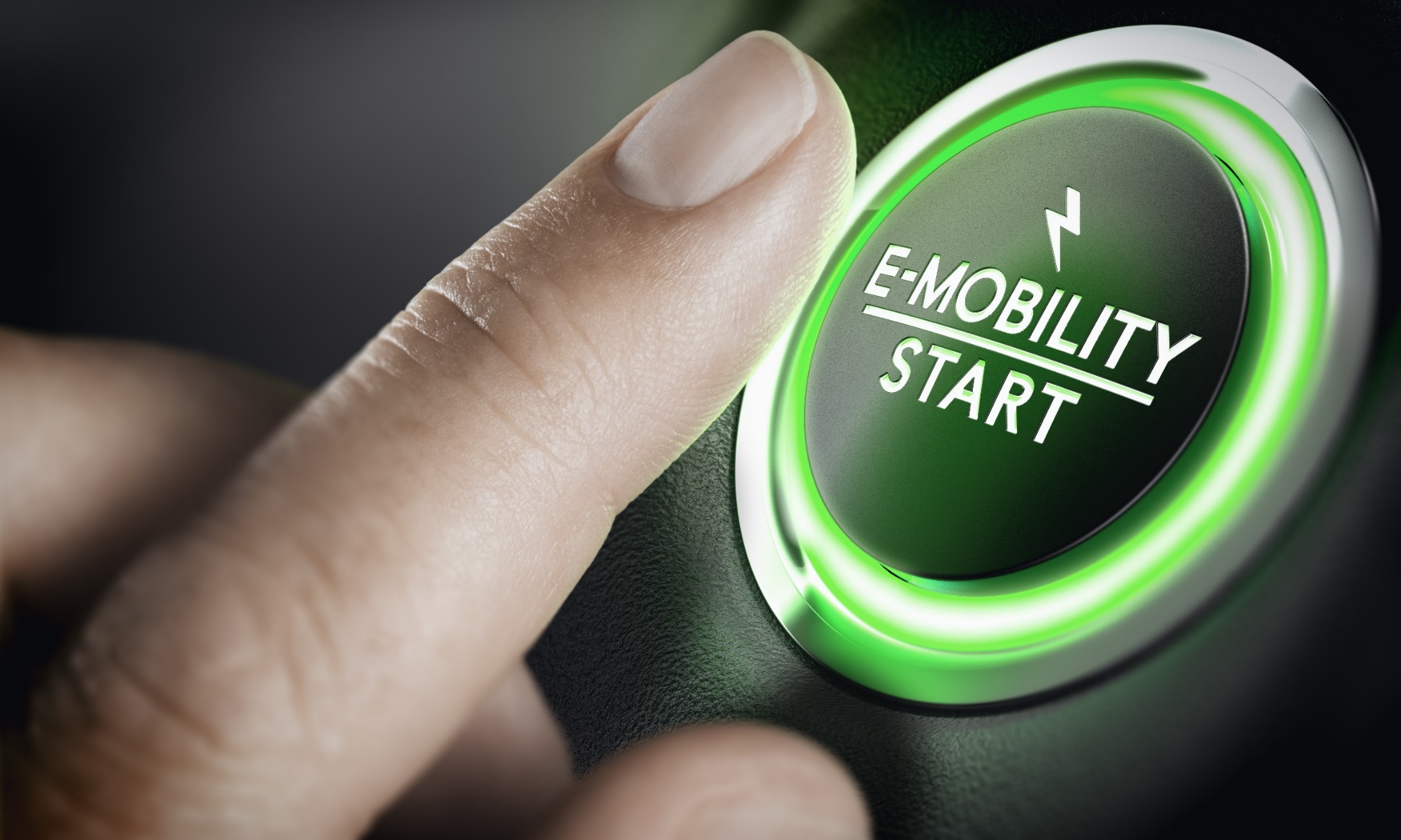 Key provisions of e-mobility legislation
Offering generous tax based incentives to businesses purchasing electric vehicles
Attracting investments by offering incentives for creating production lines or other activities related to e-mobility (e.g. battery/charge points productions, e-vehicles assembly etc)
Creating the regulatory framework for the electric vehicles charging services market
Key highlights of the subsidy scheme “Go electric”
Offering an eco-bonus to individuals and business who want to buy or lease an electric car, bicycle, motorbike, van or taxi
Using a budget of €100Μ to subsidise more than 7.000 passenger cars, 3.000 e-bikes/e-motorcycles, 1.000 taxis and 1.000 vans, in the next 18 months
The Policies and Vision for Renewable Energy Sources in Greece
Alexandra Sdoukou

Secretary General for Energy and Natural Resources
Greece, the El Dorado of Renewable Energy Sources in Europe
Webinar, Greek-French Chamber, June 2020
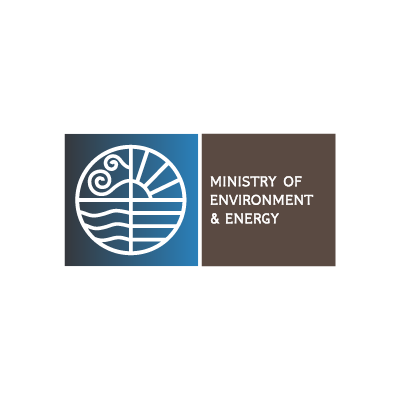